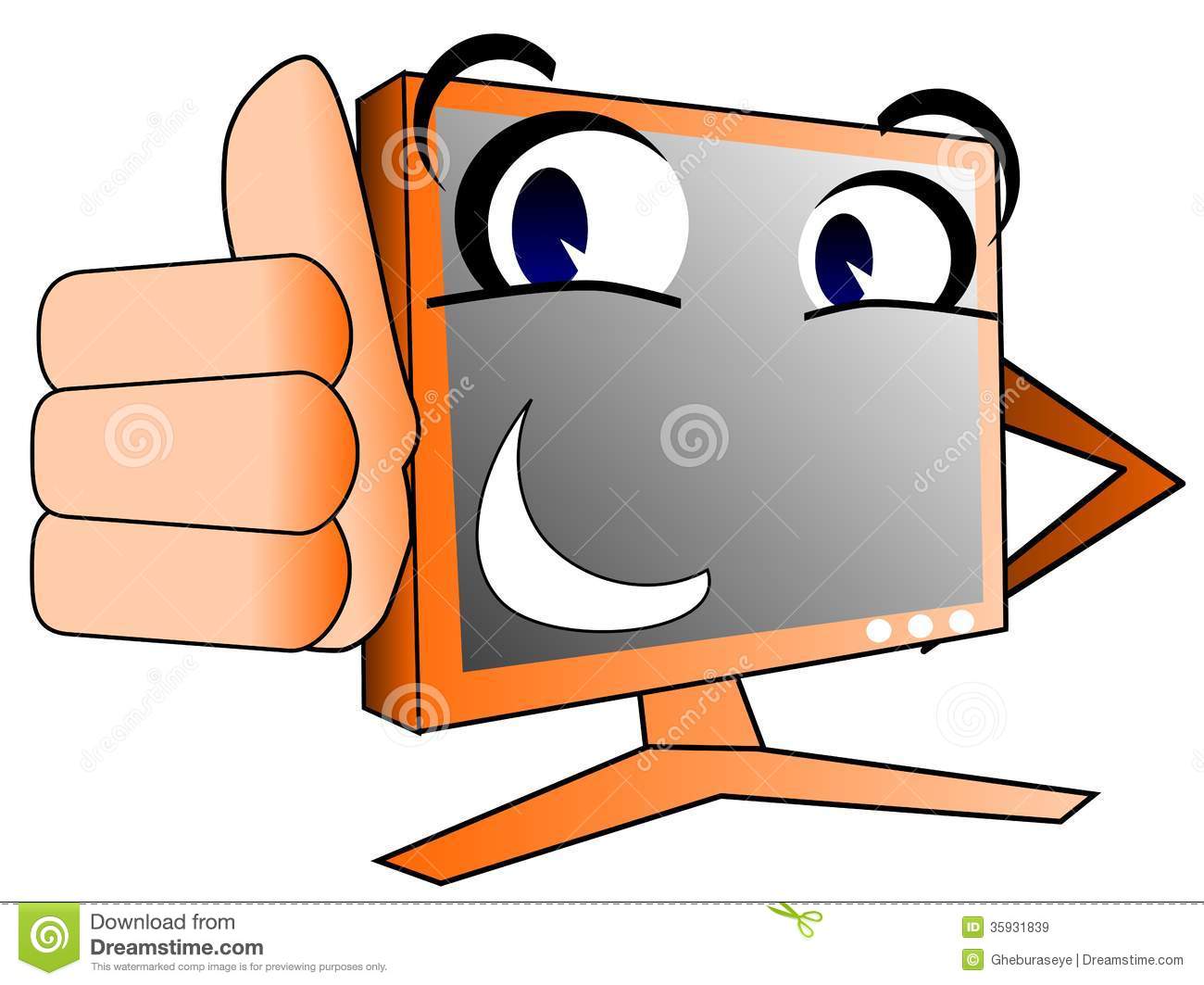 “Automatización para procesos de Evaluación y Acreditación (Alumnos)”
Integrantes
Colaboración especial por parte de la CGTI, de:
 
Mtro. Felipe de Jesús Orozco Luna

Lic. Rosa Margarita Solis Plascencia 

Y el liderazgo de La Mtra.  María de los Ángeles Ancona Valdez de CIEP
Acreditación
Propósito
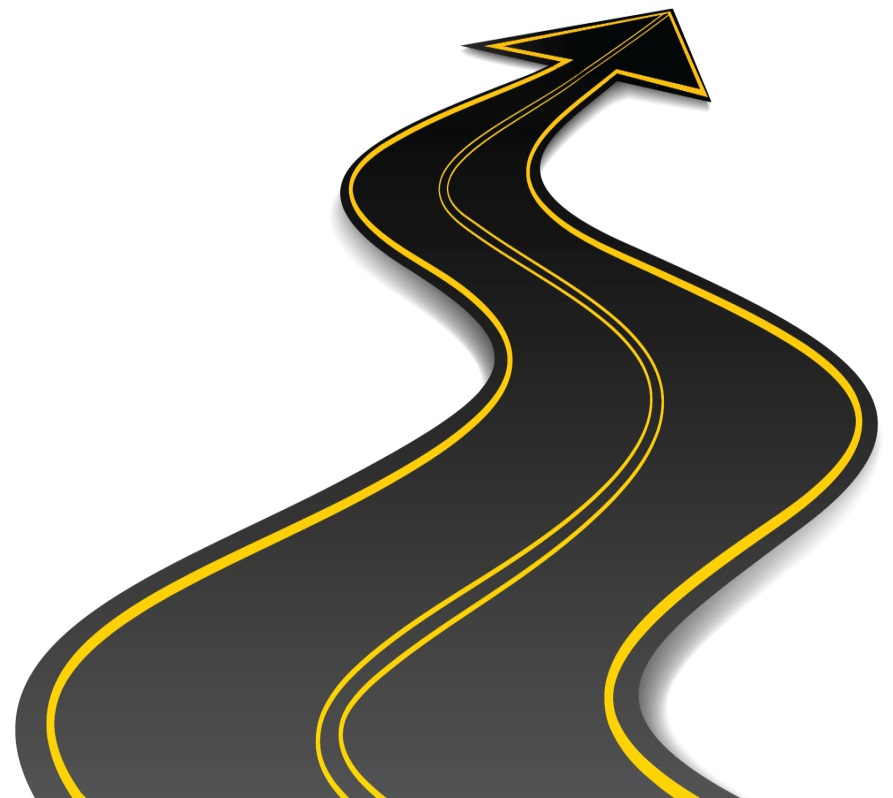 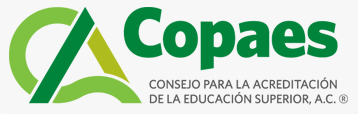 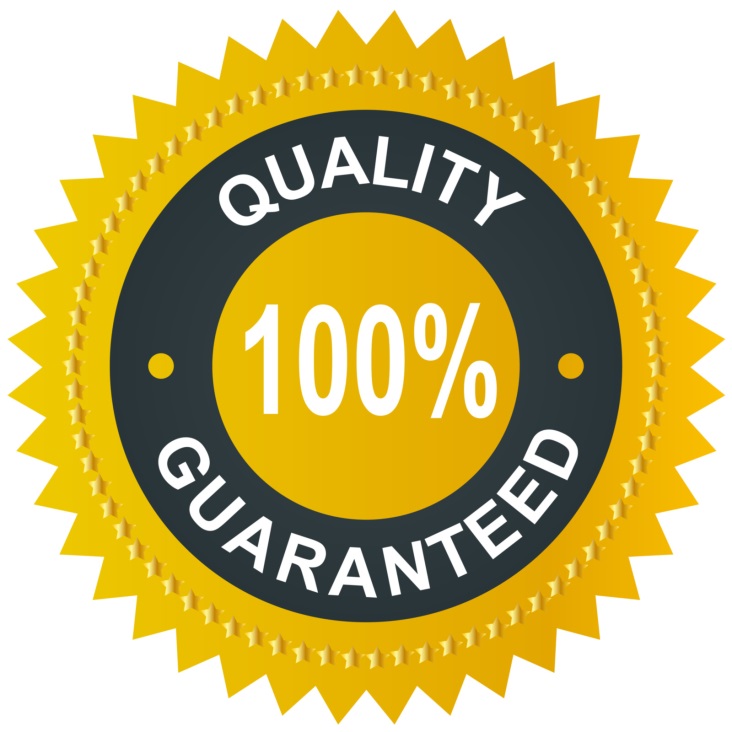 Evaluación diagnóstica: Nivel 1
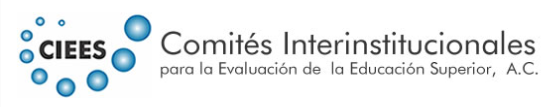 TSU y Licenciaturas
Necesidad de información
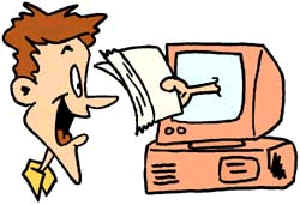 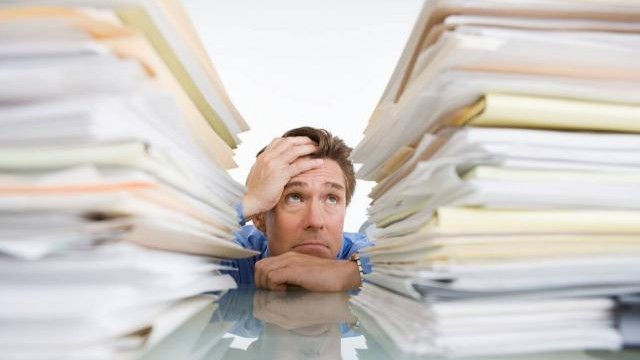 Necesidad de unificar criterios
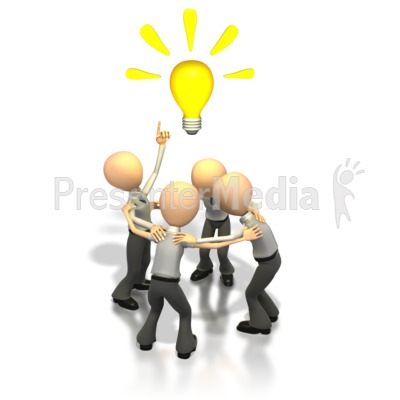 ¿Activo o no activo?
Eficiencia terminal
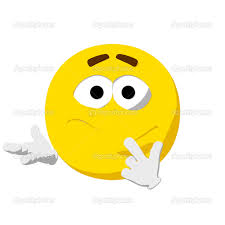 Deserción
Rezago
Producto:
Reportes
Trayectoria Por Programa Educativo
Índice De Aprobación Y Reprobación Por Programa Educativo
Índice De Titulación Por Programa Educativo
Índice De Rezago Por Programa Educativo
Índice De Reprobación Por Materia Y Programa Educativo
Índice De Deserción Por Materia Y Programa Educativo
Índice De Reprobación Mas Deserción Por Materia Y Programa Educativo 
Ingreso De Alumnos Por Programa Educativo
Impacto
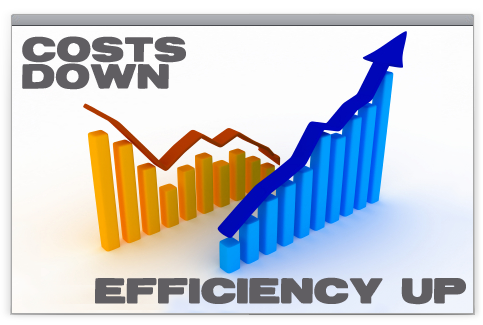 Procesos de evaluación y acreditación más eficientes
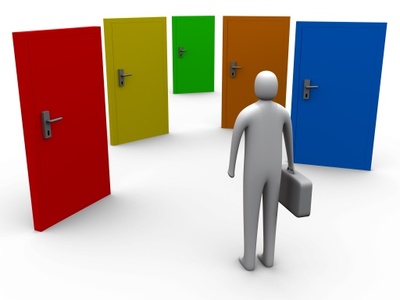 Análisis y toma de decisiones con información real
Beneficiados
Las personas involucradas en los procesos de evaluación y acreditación de los programas
Los funcionarios que analizan información y toman decisiones
Los estudiantes
La comunidad
Los Centros de la Red
La Universidad
¿Qué sigue?
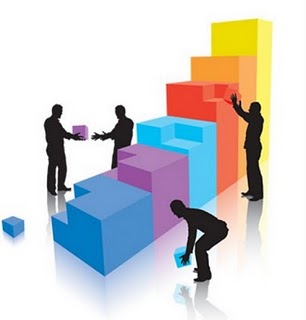 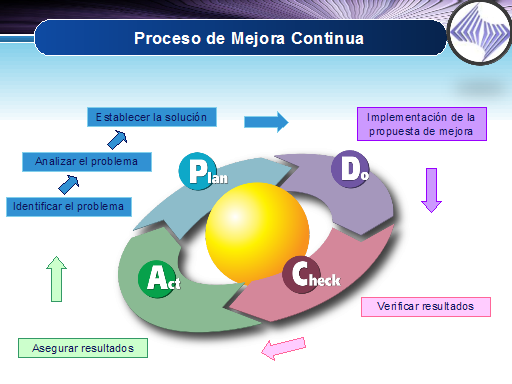